JEOPARDY!
Click Once to Begin
User Education
People &
Places
Definitions
Numbers
Learning
Misc.
100 pt
100 pt
100 pt
100 pt
100 pt
200 pt
200 pt
200 pt
200 pt
200 pt
300 pt
300 pt
300 pt
300 pt
300 pt
400 pt
400 pt
400 pt
400 pt
400 pt
500 pt
500 pt
500 pt
500 pt
500 pt
Daily Double!!!
Daily Double Graphic and Sound Effect!
DO NOT DELETE THIS SLIDE!  Deleting it may cause the game links to work improperly.  This slide is hidden during the game, and WILL not appear.
In slide view mode, copy the above (red) graphic (click once to select; right click the border and choose “copy”).
Locate the answer slide which you want to be the daily double
Right-click and choose “paste”.  If necessary, reposition the graphic so that it does not cover the answer text.
Wiggins and McTighe advocate backward design in instruction planning.  
Place the following three phases in the appropriate order:
Meulemans and Carr (2013) want librarians to develop a professional value system that places primacy on meaningful collaboration (as opposed to a service model).  

Describe one of their recommended steps/actions that librarians can implement toward this change.
Articulate your teaching philosophy
Craft and clarify our professional “policies”
Develop and practice responses (e.g. FAQs)
Char Booth (2011) and Heath and Heath (2007) warn against the “Curse of Knowledge” – in terms of library instruction, what does this mean?
The Curse of Knowledge is the state of being so expert that you have forgotten what it is like to not know something – or, in our case, to not know how to find or evaluate something (Booth, 2011, p. 4)
Developed the first index of citations to support 
bibliometrics research.
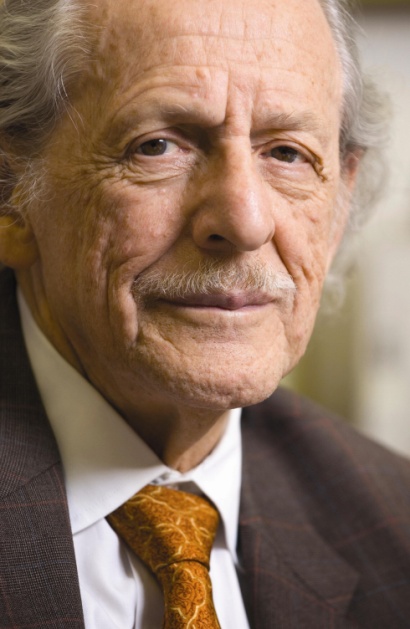 Eugene Garfield
Paul Zurkowski, President of the Information Industry Association, coined this term in the early 1970s in relationship to the workplace.
information literacy
The relatively permanent change in a person’s knowledge or behavior due to 	experience.
One definition of learning
A set of rules for ensuring quality.
Standard
One sentence that indicates what students should represent, demonstrate or produce as a result of what they learn.
Learning outcome
The integration of individual professional/clinical expertise with the best available external evidence and the values and expectations of the user/learner.
Evidence based practice
A collection of qualitative research methods that focus on the close observation of social practices and interactions.
Ethnography
Four approaches to library user education include this and library instruction, bibliographic instruction and information literacy instruction.
Library orientation
Daily Double!!!
Five competencies that describe an information literate person according to the ACRL.
Three theories of human learning
BehaviorismCognitivismHumanismSocial learning theoryMultiple intelligencesBrain-based learning
1. Direct explicit instruction2. Cognitive apprenticeship3. Cooperative / collaborative
Three models of teaching
Three characteristics of good instructional design
is learner-centered
is goal-oriented
focuses on real-world performance
focuses on outcomes that can be measured in a reliable and valid way
is empirical
typically is a team effort
According to this learning theory, content must have a personal meaning to the learner or it will not be learned
Humanism
The way in which each learner begins to concentrate on, process and retain new and difficult information.
Learning style
In the classroom, this learning theory may manifest through inquiry-oriented projects and  opportunities for students to test  hypotheses.  Curiosity is encouraged.
Cognitivism
Learning theory focused on rewards and punishments. Responsibility for student learning rests squarely with the teacher. Classroom activity is typically lecture-based and highly structured.
Behaviorism
Behavior sparked by one's own interests or pure enjoyment.
Intrinsic motivation
The cutest carnivore in the world.
Pine marten
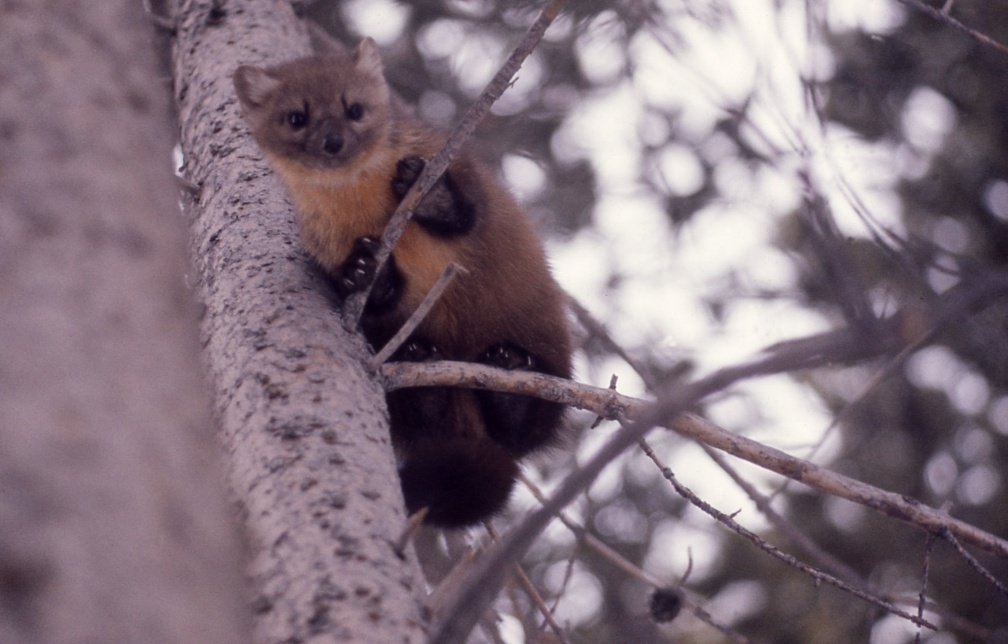 A national conference focusing on library instruction.
LOEXLibrary Orientation Exchange Conference
Bloom’s Taxonomy 
of thinking and learning
highest
lowest
Bloom’s Taxonomy 
of thinking and learning
highest
lowest
Assessing student learningFour methods of direct measurement
Knowledge test
One minute paper & variations
Bibliography analysis
Concept inventory
Standardized test
Four of the six principles of sticky ideas described by Heath & Heath.
Simplicity
Unexpectedness
Concreteness
Credibility
Emotions
Stories